PENGENALAN EDMODO
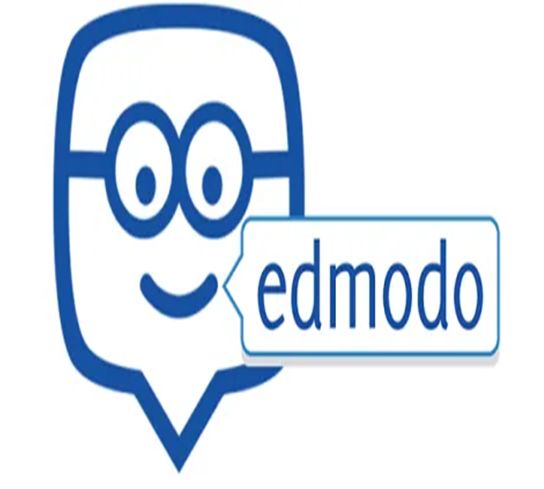 Pengertian Edmodo
Edmodo adalah platform pembelajaran berbasis jejaring sosial yang diperuntukkan untuk guru, murid sekaligus orang tua murid. Edmodo pertama kali dikembangkan pada akhir tahun 2008 oleh Nic Borg dan Jeff O’hara dan Edmodo sendiri bisa dibilang merupakan program e-learning yang menerapkan sistem pembelajaran yang mudah, efisien sekaligus lebih menyenangkan.
Edmodo sangatlah membantu sekali dalam proses pembelajaran. Edmodo menyediakan cara yang aman dan mudah untuk membangun kelas virtual berdasarkan pembagian kelas layaknya di sekolah. Desain tampilan yang dimiliki Edmodo hampir sama dengan desain tampilan facebook. Dengan Edmodo, guru/ dosen dapat mengirim nilai, tugas, maupun kuis untuk siswa/ mahasiswa dengan mudah.
Bukan hanya proses belajar mengajar antara murid dan guru yang semakin dimudahkan, guru pun dapat saling berdiskusi dengan guru-guru lainnya yang berada di belahan dunia , berbagi pengalaman mengajar, dan sebagainya. Dalam penggunaan Edmodo, terdapat beberapa hal yang perlu diperhatikan seperti kode khusus untuk setiap kelas/ grup. Jika siswa ingin bergabung pada suatu grup, maka siswa terlebih dahulu mengetahui kode khusus grup tersebut.
Manfaat Edmodo untuk Pembelajaran
Edmodo mempunyai beberapa manfaat dalam pembelajaran sebagai berikut :
Edmodo merupakan wahana komunikasi dan diskusi yang sangat efiesien untuk para guru dan murid.
Dengan Edmodo, siswa satu dengan siswa lainnya dapat dengan mudah berinteraksi dan berdiskusi dengan pantauan langsung dari gurunya.
Selain itu, Edmodo mempermudah komunikasi antara guru, murid sekaligus orang tua murid.
Sebagai sarana yang tepat untuk ujian maupun quiz.
Guru dapat memberikan bahan ajar seperti pertanyaan, foto, video pembelajaran kepada murid dengan mudah. Selain itu, murid juga dapat mengunduh bahan ajar tersebut
Dengan adanya Edmodo, orang tua murid dapat memantau kegiatan  belajar anaknya dengan mudah.
Mempermudah guru dalam memberikan soal dari mana saja dan kapan saja.
Fitur-Fitur yang Terdapat pada Edmodo
Polling
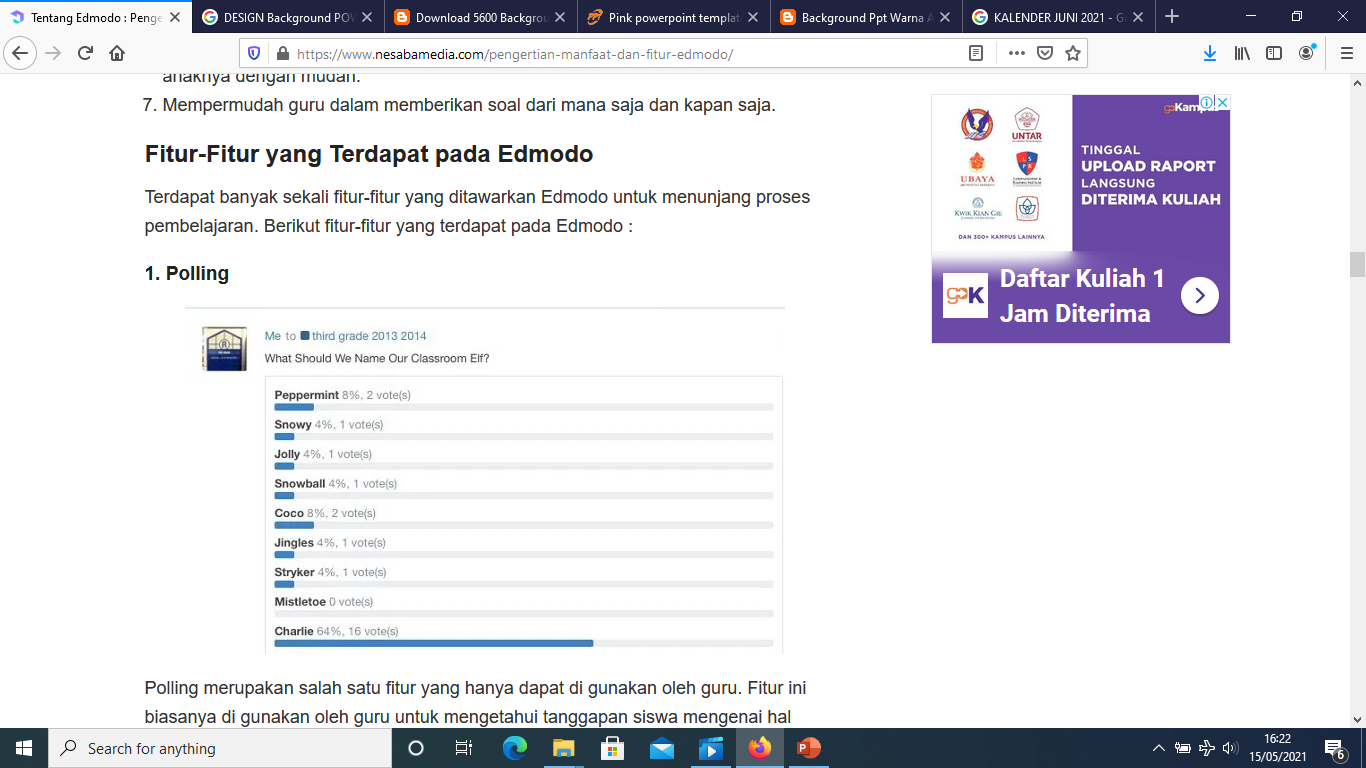 Polling merupakan salah satu fitur yang hanya dapat di gunakan oleh guru. Fitur ini biasanya di gunakan oleh guru untuk mengetahui tanggapan siswa mengenai hal tertentu.

Fitur Edmodo yang satu ini merupakan cara yang sangat baik untuk mendapatkan feedback instan mengenai sebuah event yang baru saja terjadi, tugas, dan sebagainya. Polling dapat digunakan untuk membuat para murid memahami makna ilmu yang baru dipelajari
Untuk menggunakan fitur polling, lakukan langkah-langkah berikut :
1. Pada halaman grup yang Anda miliki, klik “Poll” di toolbar bagian  atas.
2. Ketik pertanyaan yang akan dijadikan polling pada bagian kotak “Question”.
3. Ketik pilihan jawaban yang ingin kita berikan untuk dipilih murid pada kotak “Answer”. Jika ada lebih banyak jawaban untuk dipilih, Anda tinggal menambah jawaban tambahan dengan meng-klik “Add Answer”.
4. Ketik nama murid, guru, atau grup tujuan yang kita ingin menjawab polling tersebut.
5. Kita bisa memilih untuk “Send Now” (jika ingin dikirimkan saat itu juga) atau “Send Later” (jika ingin dikirimkan nanti pada waktu tertentu (besok, besok lusa, dll), atau istilahnya dijadwalkan).
2. Gradebook
Fitur gradebook mirip seperti catatan nilai siswa. Dengan fitur ini, guru dapat memberi nilai kepada siswa secara manual maupun otomatis. Fitur ini juga memungkinkan seorang guru untuk memanajemen penilaian hasil belajar dari seluruh siswa.

Penilaian tersebut juga dapat diexport menjadi file .csv. Pada fitur Gradebook, guru memegang akses penuh pada fitur ini sedangkan siswa hanya dapat melihat rekapan nilai dalam bentuk grafik dan penilaian langsung.

Fitur gradebook sangat membantu untuk membuat catatan nilai yang terorganisir dengan cepat. Guru dapat dengan mudah menambahkan periode penilaian pada Progress Book, menambahkan tugas dan nilai menggunakan komputer, dan kemudian memantau nilai-nilai dari tiap murid dengan mudah. Data yang terorganisir juga membuat guru lebih mudah memantau progress tiap-tiap murid, kemajuannya dalam proses belajar, serta peringkat murid di sebuah kelas.
3. File and Links
Fitur ini berfungsi untuk mengirimkan note dengan lampiran file dan link. Biasanya file tersebut ber-ekstensi .doc, .ppt, .xls, .pdf dan lain-lain.
Sewaktu-waktu, ketika menjelaskan sesuatu, terkadang guru membutuhkan tambahan materi seperti gambar agar murid dapat lebih memahami pelajaran yang diberikan. Disinilah gunanya fitur File dan Links yang ada pada Edmodo. Hanya dalam waktu singkat, guru dapat mengunggah gambar, video, teks, atau apapun yang menurutnya dapat meningkatkan rasa keingintahuan murid ketika belajar.
Jika suatu tambahan materi tersebut sudah tersimpan di dalam komputer, maka guru dapat menggunakan fitur file untuk mengunggahnya agar dapat dilihat murid. Sementara jika tambahan materi tersebut masih berada di dalam website tertentu dan ukurannya cukup besar untuk diunduh, guru dapat memberikan link yang dapat diakses siswa untuk memahami suatu pelajaran.
4. Quiz
Fitur Quiz hanya dapat dibuat oleh guru, sedangkan siswa tidak mempunyai akses untuk membuat quiz. Mereka hanya bisa mengerjakan soal quiz yang diberikan oleh guru. Quiz digunakan oleh guru untuk memberikan evaluasi online kepada siswa berupa pilihan ganda, isian singkat maupun soal uraian.

Dengan menggunakan edmodo, quiz pun terasa lebih mengikuti perkembangan zaman, karena guru dapat membuat sebuah quiz dengan menyisipkan gambar atau bahkan video sebagai bahan pelengkap pertanyaan quiz.

Guru juga dapat menyimpan pertanyaan quiz dalam Library pada edmodo, sehingga di kemudian hari dapat digunakan lagi di kelas selanjutnya. Setelah mengerjakan quiz, murid pun dapat mengetahui hasilnya dengan cepat dan dapat melakukan Retake quiz jika dirasa nilainya masih kurang.
5. Library
Dengan fitur ini, guru dapat mengunggah bahan ajar seperti materi, presentasi, gambar, video, sumber referensi, dan lain-lain. Fitur ini juga berfungsi sebagai wadah untuk menampung berbagai file dan link yang dimiliki oleh guru maupun murid.
Fitur library ini sangat berguna untuk para guru yang kewalahan memiliki ratusan file di komputer sekolah, atau daftar bookmark panjang untuk halaman web yang berguna sebagai materi pembelajaran.
Library Edmodo menyediakan kapasitas tanpa batas yang membuat setiap guru mampu menyimpan, mengurutkan, membagi, dan mengorganisir berbagai macam dokumen hanya dalam satu akun. Dokumen yang terdapat dalam Library virtual ini kemudian juga dapat diakses dimanapun dan dibagikan dengan guru-guru lainnya.
6. Assignment
Fitur ini digunakan oleh guru untuk memberikan tugas kepada murid secara online. Kelebihan dari fitur ini yaitu dilengkapi dengan waktu deadline, fitur attach file yang memungkinkan siswa untuk mengirimkan tugas secara langsung kepada guru dalam bentuk file dokumen (pdf, doc, xls, ppt), dan juga tombol “Turn in” pada kiriman assignment yang berfungsi menandai bahwa siswa telah menyelesaikan tugas mereka.
Di bagian feature inilah guru juga dapat lebih dimudahkan perannya. Assignment atau tugas yang sebelumnya pernah diberikan pada murid di periode sebelumnya, bisa kembali diberikan pada murid di periode berikutnya.
Tugas untuk murid ini bisa disimpan di Library untuk digunakan kembali di masa depan, sehingga tidak terbuang atau tercecer begitu saja. Sesama guru juga dapat saling berbagi materi tugas yang diberikan pada murid sehingga tugas lebih bervariasi.
7. Award Badge
Untuk memberikan suatu penghargaan kepada siswa atau grup, biasanya guru menggunakan fitur award badges ini. Badge yang diberikan tentunya akan menunjukkan track record positif murid. Guru dapat dengan mudah menyediakan badge untuk murid-murid berprestasi yang telah mengerjakan quiz dan tugas lainnya dengan hasil sangat baik.

Badge ini juga dapat menjadi motivasi bagi murid untuk mengerjakan berbagai tugas dengan baik. Adanya penghargaan membuat seseorang lebih bersemangat untuk mengerjakan sesuatu. Guru pun dapat mengatur juga untuk memberikan badge untuk beberapa murid sekaligus.

Sayangnya, badge hanya dapat diberikan dari guru oleh murid, tidak untuk sesama guru lainnya. Walaupun begitu, beberapa Badge Edmodo diberikan otomatis kepada guru, misalnya jika guru tersebut adalah guru pertama dari suatu sekolah yang bergabung  dengan Edmodo.
Parent Code
Setiap kali seorang murid membuat akun student di Edmodo, murid tersebut otomatis juga akan mendapatkan sebuah Parent Code unik yang dapat digunakan oleh orang tuanya untuk juga membuat akun khusus orang tua.
Setiap orang tua hanya membutuhkan satu Parent Account, yang dapat memantau semua grup yang diikuti oleh murid. Jika sepasang orang tua memiliki lebih dari satu anak, orang tua tersebut hanya membutuhkan satu buah akun yang dapat memantau proses belajar semua anaknya hanya dari satu akun tersebut.
Dengan fitur ini, orang tua murid dapat memantau aktifitas belajar yang dilakukan anak-anak mereka. Untuk mendapatkan kode tersebut, orang tua murid dapat mendapatkannya dengan mengklik nama kelas / grup anaknya di Edmodo atau dapat memperolehnya langsung dari guru yang bersangkutan.
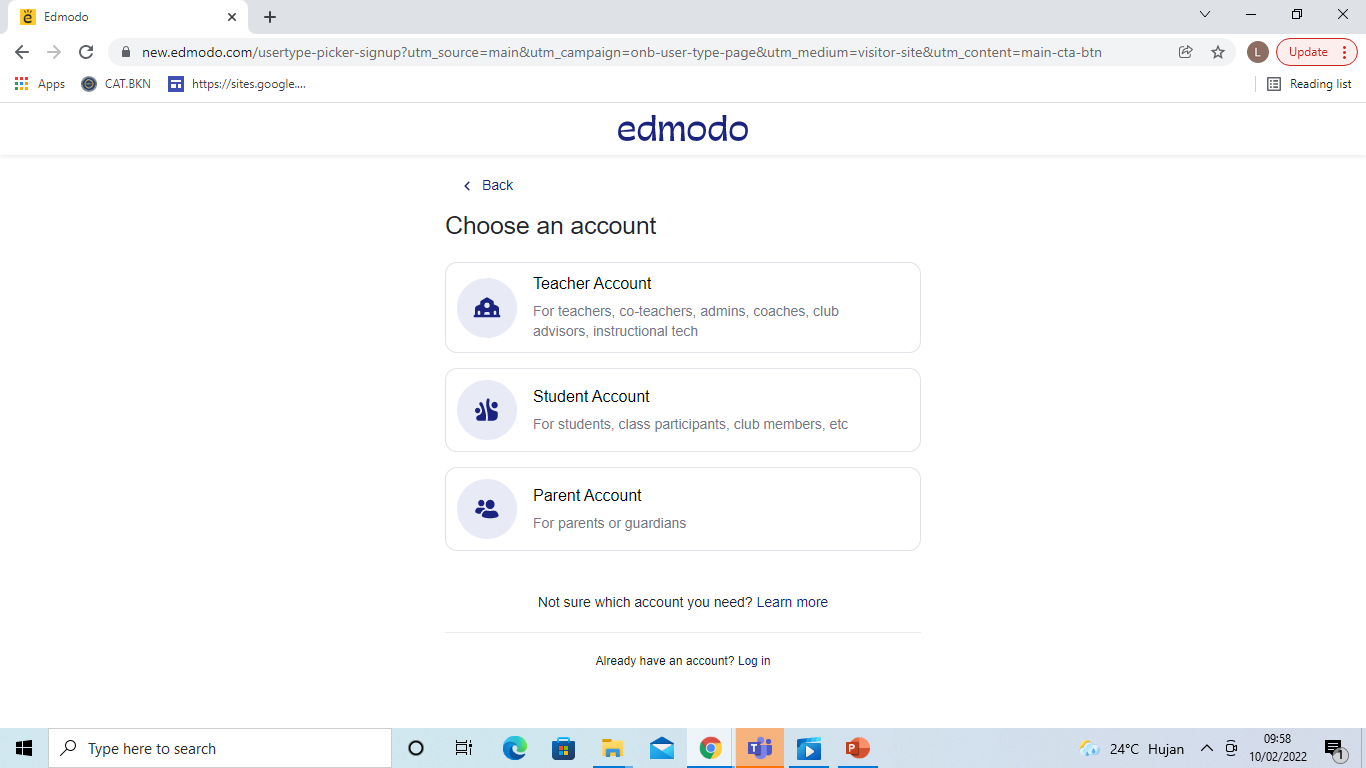 Account yang terdapat pada Edomo
Langkah-Langkah membuat akun siswa pada Edmodo
Pertama, Silahkan buka sistus new.edmodo.com
 Lalu klik tombol sign Up pada kanan atas layar.
 Pilih Student Account (karena kita akan mendaftar sebagai siswa) lalu akan muncul pilihan negara Indonesia.
 Username, tidak harus sesuai dengan nama anda, username sendiri digunakan ketika kitaa ingin login nantinya.
5. Masukkan Email, Untuk mendaftar Edmodo
6. Password, digunakan ketika kita ingin login ke akun Edmodo. buatlah password yang mudah diingat.
7.Jika semua sudah terisi dengan benar maka langkah selanjutnya , silahkan klik tombol Create your account pada bagian bawah formulir dengan begitu proses pembuatan akun akan segera dimulai.
8. Ketika akun sudah dibuat, maka akan ada pesan selamat datang di edmodo.